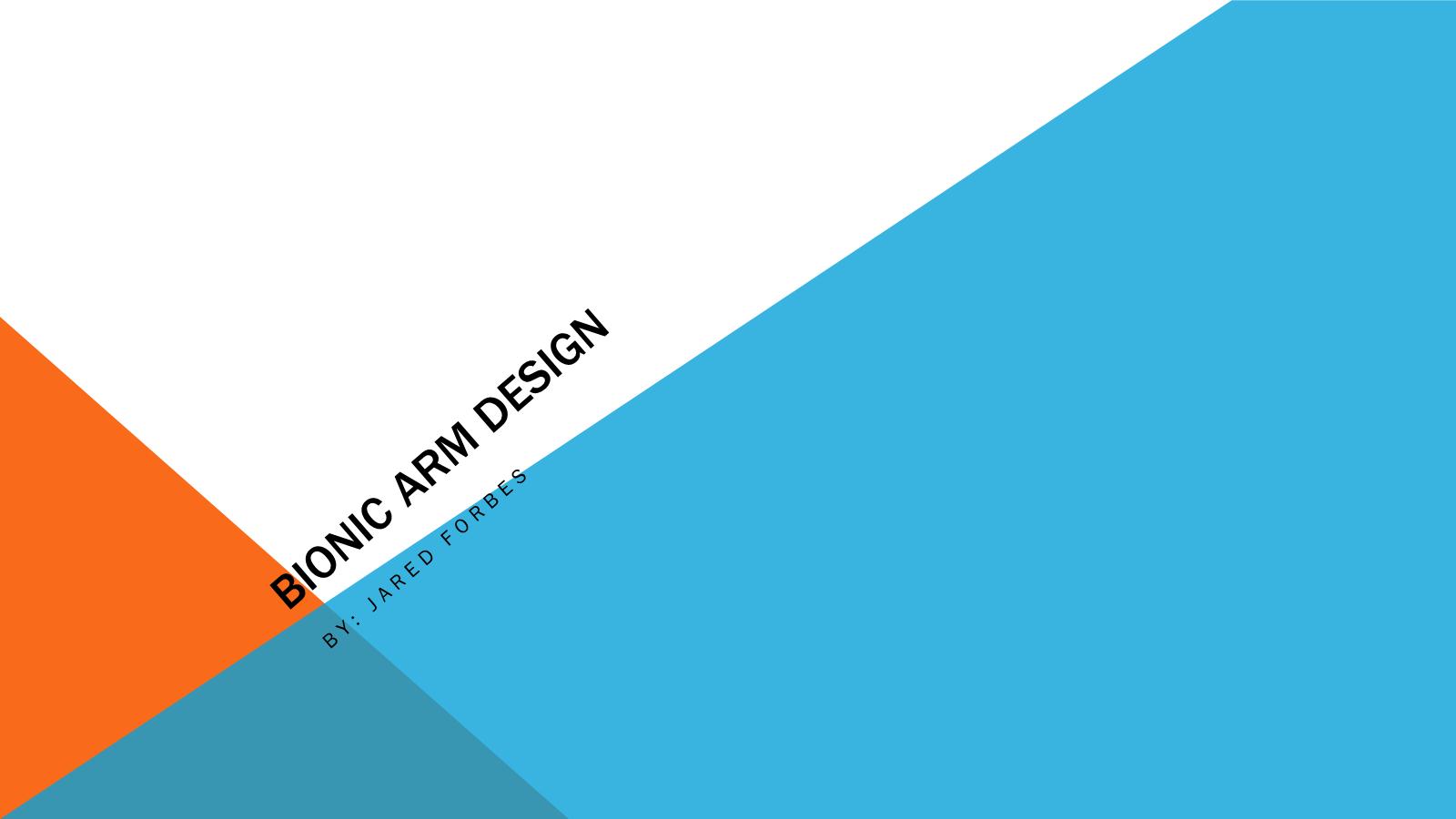 Bionic Arm Design
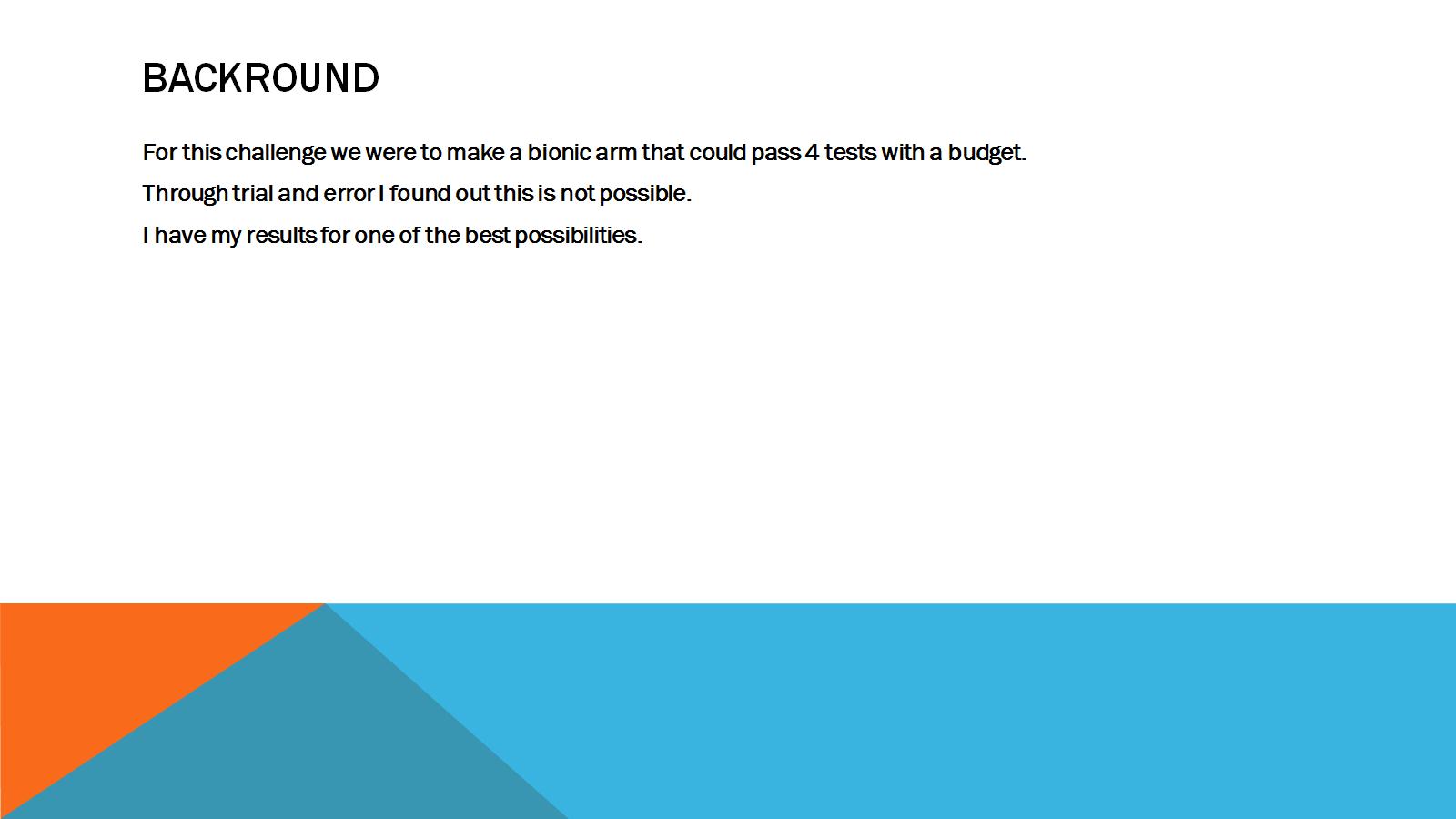 Backround
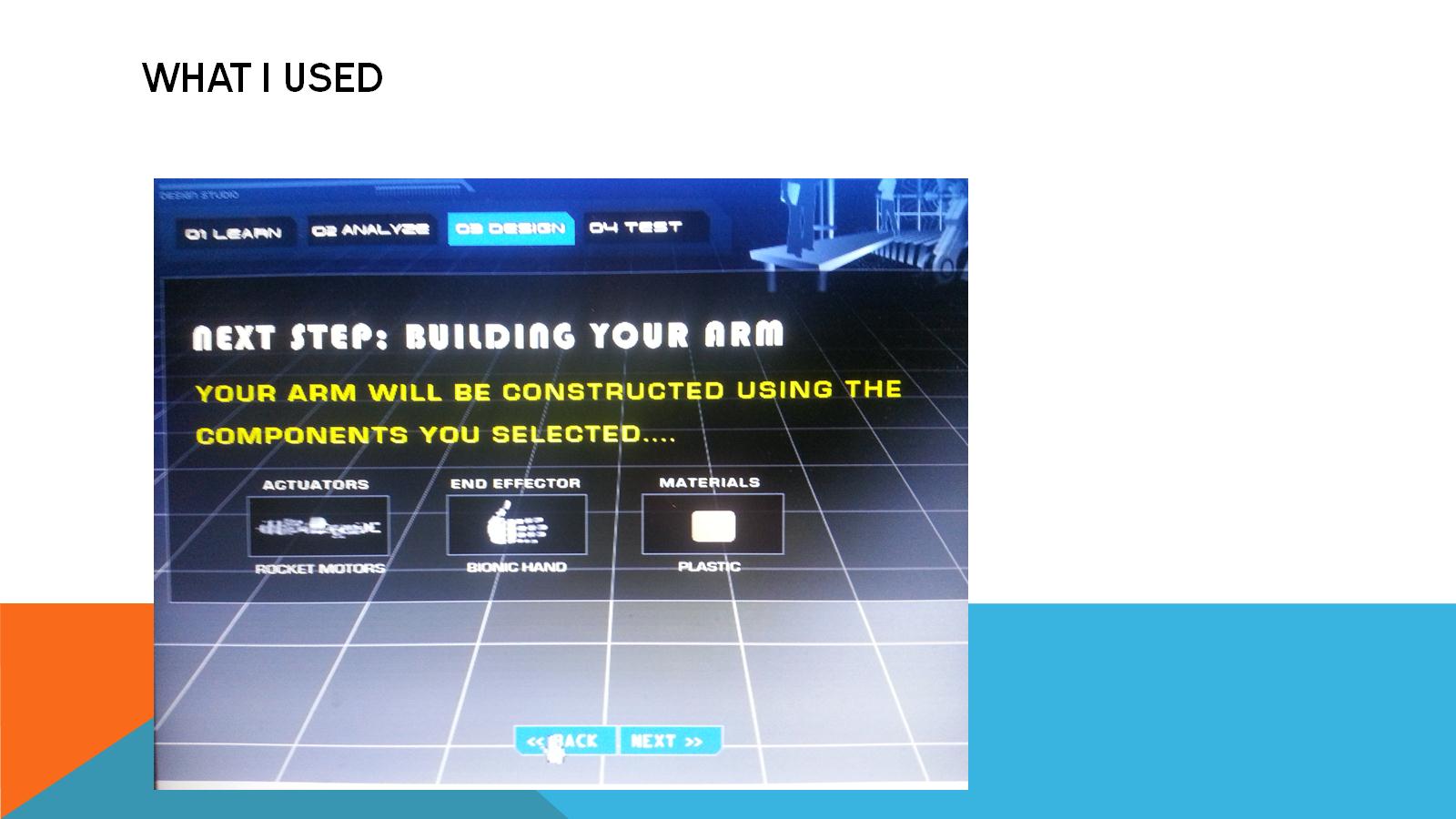 What I used
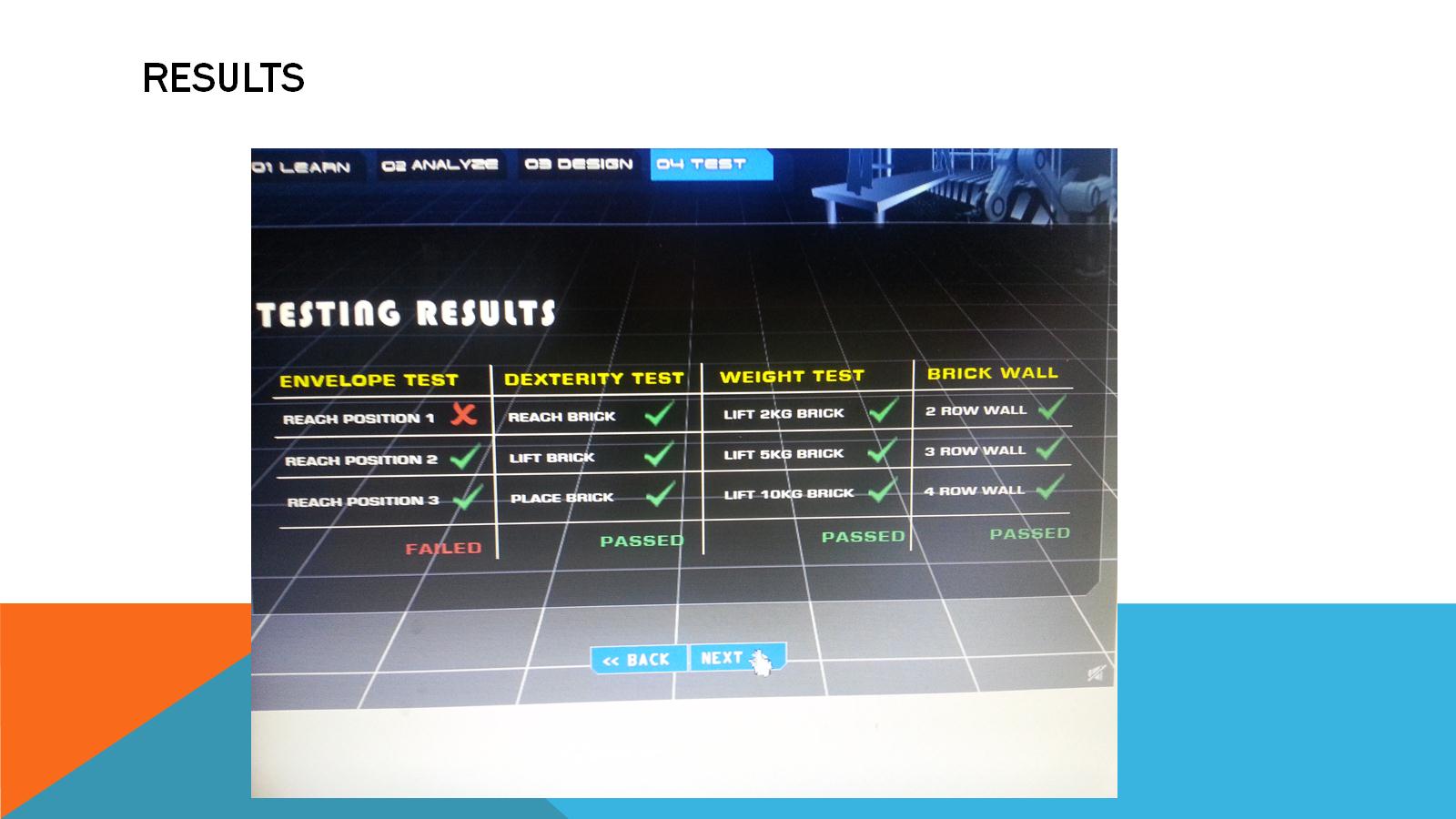 Results